TROKUT VRSTE TROKUTA
TROKUT
TROKUT 
	JE DIO RAVNINE OMEĐEN TRIMA DUŽINAMA,UKLJUČUJUĆI I SVE TOČKE TIH DUŽINA.
Vrste trokuta s obzirom na    DULJINU stranicA
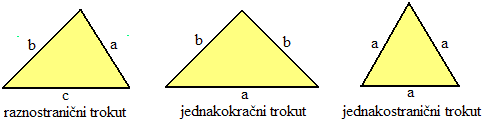 Raznostranični trokut je trokut kojem su sve stranice različitih duljina. 

Jednakokračni trokut kojem su barem dvije stranice jednakih duljina.
Stranica a naziva se osnovica, a stranica b krak.

Jednakostranični trokut je trokut kojem su sve stranice jednakih duljina.
Vrste trokuta s obzirom na VELIČINU kutovA
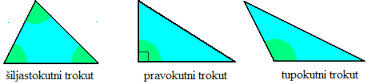 a                c

                  b
Šiljastokutni trokut je trokut kojem su svi kutovi šiljasti.

Pravokutni trokut je trokut koji ima jedan pravi kut.
Stranice a i b nazivaju se katete, a stranica c hipotenuza.

Tupokutni trokut je trokut koji ima jedan tupi kut.
OPSEG TROKUTA
o = a + b +c
TROKUT U GRAĐEVINARSTVU
TROKUT U UMJETNOSTI
TROKUT U KULINARSTVUnjam, njam
TROKUT - PROMETNI ZNAKOVI
Bermudski trokut
MALA ZNANSTVENA ZANIMLJIVOST

TEORIJE:
MAGNETSKO POLJE
PRIRODNI SPREMNICI METANA

LUDE TEORIJE:
IZVANZEMALJCI
ATLANTIDA
IZRADILI:
BORNA COTIĆ I 
RAFAEL BUDROVIĆ
6. B